Training „Foreign Corrupt Practices Act (FCPA)“
Aktualisiert ab Juni 2021
Trainingsprogramm
Am Ende dieses Trainings sollten Sie ein Verständnis der nachstehend
angeführten Themen haben.
UNSERE
VERPFLICHTUNG
MTS geht engagiert gegen  Bestechung und Korruption  vor. Wir müssen weltweit eine  Vielzahl von internationalen  Gesetzen zur Bekämpfung von  Korruption und Bestechung  beachten. Wir fühlen uns den  höchsten Maßstäben an ein  ethisch einwandfreies  Verhalten und der vollen  Einhaltung dieser Gesetze  kompromisslos verpflichtet.
Ein Überblick über die Anti-Korruptions-Landschaft

Der US-amerikanische Foreign Corrupt Practices Act  (US-amerikanische Gesetzgebung)

Die Bedeutung sorgfältiger Nachweisführung und interner
Kontrollen

Bedeutung des Verständnisses der Ansprüche Dritter

Wie ein Vorfall gemeldet werden kann
2
VERTRAULICHES  MATERIAL VON MTS
U N T E R N E H M E N
Der Foreign Corrupt Practices Act (FCPA)Ein Überblick über die Anti-Korruptions-Landschaft
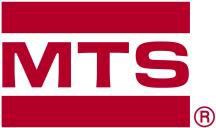 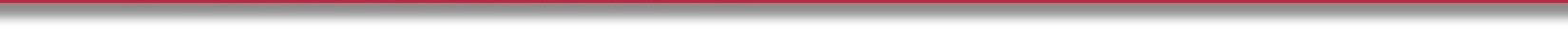 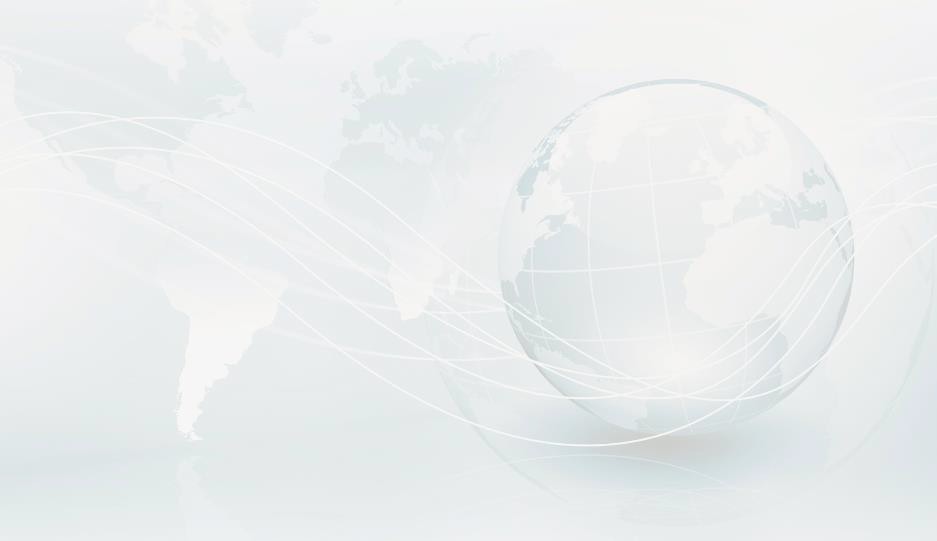 Bestechung und Korruption sind überall in der Welt ein Problem und wirken sich auf die  globale Konjunktur aus. In vielen Ländern der Erde werden zunehmend Gesetze erlassen,  die deutlich machen, dass Bestechung und andere Formen der Korruption nicht toleriert  werden.
Bestechung und Korruption  sind geschäftsschädigend

Bestechungshandlungen treiben  Geschäftskosten in vielen Teilen  der Welt in die Höhe, da  Bestechungsgeldzahlungen sich  natürlich als Teil der  Gesamtkosten der Güter und  Dienstleistungen wiederfinden,  handelsverzerrende  Auswirkungen schaffen weltweit  unfaire Wettbewerbsbedingungen.
führen zu unlauterem  Wettbewerb
führen zu Marktvorteilen von  minderwertigen Waren und  Dienstleistungen
unterminieren das Vertrauen  und die Zuversicht in der  Öffentlichkeit
fördern Rechtsverletzungen  bezüglich Gesundheit und  Sicherheit am Arbeitsplatz, des  Umweltschutzes und der  Kinderarbeit - um nur einige zu  nennen.
Bestechung  und  Korruption:
3
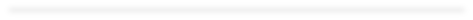 VERTRAULICHES  MATERIAL VON MTS
U N T E R N E H M E N
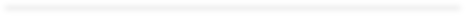 Der Foreign Corrupt Practices Act (FCPA)Ein Überblick über die Anti-Korruptions-Landschaft
Gesetzgebung
In Anbetracht des Potenzials dieser negativen Auswirkungen haben Länder in der ganzen Welt Gesetze  erlassen, die Bestechung und Korruption untersagen. Für die Unternehmen, die gegen diese Gesetze  verstoßen, steht viel auf dem Spiel, unter anderem:

Erhebliche Geldbußen oder sogar langjährige Freiheitsstrafen für Einzelpersonen.

Suspendierung bzw. Ausschluss von der Vergabe von staatlichen Aufträgen.

Abbruch von Geschäftsbeziehungen sowie Imageschäden und Auswirkungen auf den weiteren Erfolg

Der Foreign Corrupt Practices Act (FCPA)
Foreign Corrupt Practices Act (FCPA) ist der Name des US-Gesetzes das die Verhinderung von  Schmiergeldzahlungen und Korruption behandelt. Der Inhalt der FCPA-Gesetze und Vorschriften muss  von Mitarbeitern in jedem Land, in dem MTS Geschäfte macht (z.B. Großbritannien, China, Korea usw.),  beachtet werden.
4
VERTRAULICHES  MATERIAL VON MTS
U N T E R N E H M E N
Der Foreign Corrupt Practices Act (FCPA)Was ist der FCPA?
Was ist der FCPA?
Der FCPA ist das US-Gesetz das die Verhinderung von Schmiergeldzahlungen und Korruption behandelt.  Der FCPA verbietet MTS-Mitarbeitern und allen für uns handelnde Personen einem Regierungsbeamten  Geldzahlungen oder andere Wertgegenstände anzubieten, um Geschäfte zu erhalten oder fortzuführen  oder einen ungerechtfertigten Geschäftsvorteil zu verschaffen.
WEM:
WAS:
WARUM:
Einem Beamten oder  Mitarbeiter eines  staatlichen Unternehmens  oder einem  Familienmitglied eines  Amtsträgers
können weder Geld noch  Wertsachen direkt oder  indirekt angeboten  werden,
um Geschäftsfelder zu  erschließen oder einen  ungerechtfertigten Vorteil  zu erlangen
UK Bribery Act 2010
Der UK Bribery Act 2010 ist ein weiteres Gesetz zur Bekämpfung von Bestechung das allgemein auf alle im  Vereinigten Königreich tätigen Unternehmen angewandt wird. Dies gilt zusätzlich zur FCPA-Gesetzgebung  und ersetzt diese nicht.

Örtliche Gesetze und Vorschriften
Lokale Gesetze und Vorschriften gelten in jedem Land, in dem MTS Geschäftssitze hat.
5
VERTRAULICHES  MATERIAL VON MTS
U N T E R N E H M E N
Der Foreign Corrupt Practices Act (FCPA)
Rechtsverständnis
Die Kenntnis der Schlüsselterminologie wird Ihnen helfen die MTS-FCPA-Strategie und die  Gesetze zur Bekämpfung von Bestechung in den Ländern, in denen wir tätig sind besser zu  verstehen - und einzuhalten. Die Schlüsselbegriffe sind:








Bestechung beschränkt sich nicht allein auf Zahlung von Bargeld, sondern hat eine weiter  gefasste Definition. Wenn etwas als Gegenleistung für den Abschluss oder den Erhalt eines  Geschäftes oder den Erhalt eines ungerechten Vorteils oder die Ausübung einer  unangemessenen Handlung angeboten wird, so wird dies wahrscheinlich als Bestechung  bewertet.
Denken Sie daran, eine Bestechung ist illegal unabhängig davon,  wie klein oder unwesentlich diese ist.
Betrügerische Absichten
Regierungsbeamte
Unberechtigte geschäftliche Vorteile
Bestechungen
Bestechungen
6
VERTRAULICHES  MATERIAL VON MTS
U N T E R N E H M E N
Der Foreign Corrupt Practices Act (FCPA)
BESTECHUNG
Denken Sie daran, eine Bestechung ist illegal unabhängig davon,  wie klein oder unwesentlich diese ist.
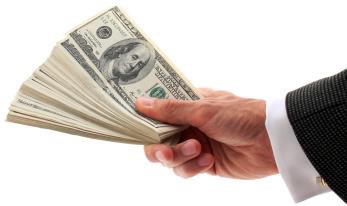 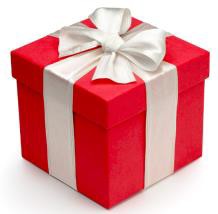 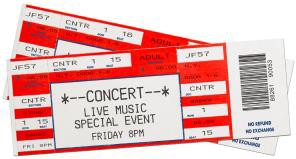 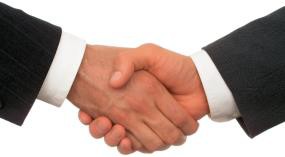 Bargeld  Scheck
Geldanweisung  Ein Preisnachlass  Einen Bonus  Bestechungsgeld  Kostenlose Güter
Geschenke (die nationale Gesetze oder  lokale Gepflogenheiten verletzen)  Gutscheine
Geschenkkarten  Gemeinnützige Spenden oder Spenden
für politische Zwecke
Indirekt angeboten  Beispiel: Stipendien für  Familienmitglieder eines  Regierungsbeamten
Unterhaltung, wie z. B.:  Konzertkarten
Karten für  Sportveranstaltungen  Eine Reise
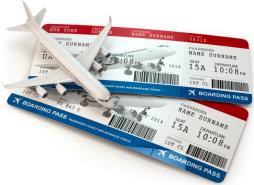 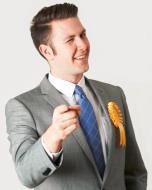 Bewirtungen werden als  Bestechung angesehen, wenn die  Aufwendungen die folgenden  Kriterien erfüllen:
Unangemessen
Unverhältnismäßig
Es besteht kein angemessener  Geschäftszweck
Bewirtung, wie z. B.:  Mahlzeiten  Getränke  Hotelunterkunft  Reisen  Beherbergung  Transport
Eine Begünstigung, wie z. B.:  Verwendung von Materialien, Ausrüstung,
usw.
Benutzung von Einrichtungen  Ein Darlehen
Zusicherung eines Arbeitsplatzes  Anbieten von Versicherungsleistungen
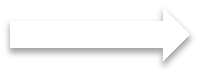 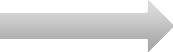 7
VERTRAULICHES  MATERIAL VON MTS
U N T E R N E H M E N
Der Foreign Corrupt Practices Act (FCPA)
Rechtsverständnis

BETRÜGERISCHE ABSICHTEN
Es kommt nicht darauf ob ein Angebot angenommen wird oder nicht, die Unterbreitung eines Angebots  mit der Absicht, einen Regierungsbeamten zu beeinflussen wäre eine Verletzung des Rechts. Von jemand  anderem angewiesen zu werden ein Angebot zu unterbreiten enthebt Sie nicht Ihrer Verantwortung.
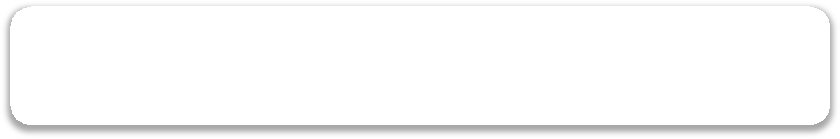 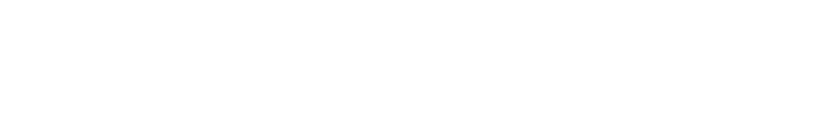 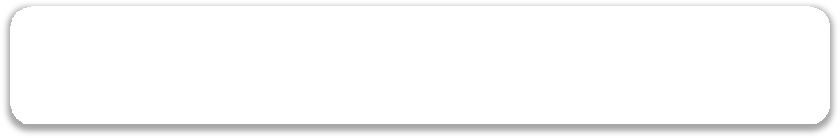 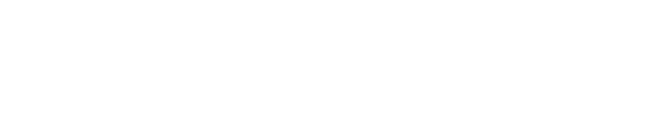 REGIERUNGSBEAMTE
Dies ist eine weit gefasste Definition - Es ist wichtig, zu wissen, mit wem Sie arbeiten! Ein  Regierungsbeamter ist jede für eine Nicht-U.S.-Regierung oder eine öffentliche internationale Organisation  in amtlicher Funktion handelnde Person. Beispiele:

Angehörige der Streitkräfte
Ärzte in einem staatlich getragenen Krankenhaus
Personen, die im Auftrag der Regierung Eingaben bei Ausschreibungsverfahren überprüfen
Mitglieder der königlichen Familie, die einen staatseigenen Industriezweig bewirtschaften.
Angestellte eines staatlichen oder staatlich kontrollierten Versorgungsbetriebs
Immigrationsbeamter
Beamte der Zollbehörden
8
VERTRAULICHES  MATERIAL VON MTS
U N T E R N E H M E N
Der Foreign Corrupt Practices Act (FCPA)
Rechtsverständnis
„Ein Geschäft abschließen oder halten“  und
„Unberechtigte Vorteile“
Wir als MTS-Mitarbeiter können die nachfolgend aufgeführten Handlungen nicht gegen  Bezahlung oder im Austausch gegen Wertgegenstände ausführen. Die sind Beispiele für  unangemessene Handlungen unter den Antibestechungsgesetzen:

Das Umgehen von Ein- und Ausfuhrbestimmungen und Vorschriften

Gewährung einer Ausnahmeregelung

Unredliche Einflussnahme auf den Beschaffungsprozess

Jemandem Zugang zu nicht-öffentlichen Angebotsinformationen, zu verschaffen

Einflussnahme auf das Ergebnis eines Gerichtsverfahrens oder einer  Vollstreckungsmaßnahme
9
VERTRAULICHES  MATERIAL VON MTS
U N T E R N E H M E N
Der Foreign Corrupt Practices Act (FCPA)Sorgfältige Nachweisführung und interne  Kontrollen
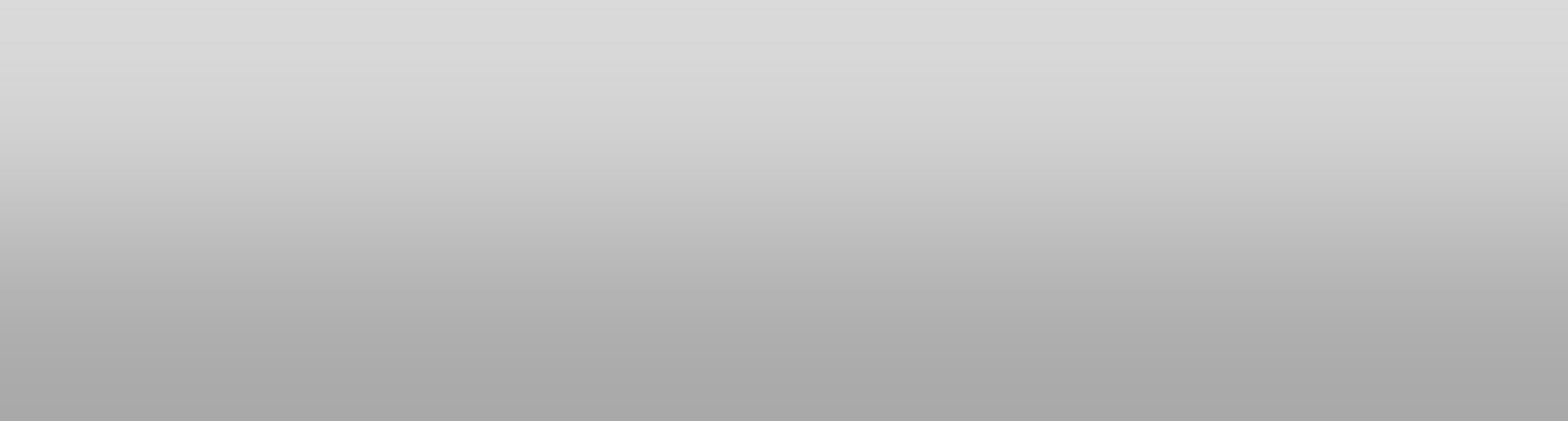 Regel: Setzt voraus, dass Einzelpersonen und  Unternehmen genaue und vollständige  Aufzeichnungen zu allen von ihnen durchgeführten  Transaktionen führen
Um die Anforderungen zu erfüllen: Muss MTS  Bücher und Aufzeichnungen führen, die  Transaktionen des Unternehmens genau wiedergeben
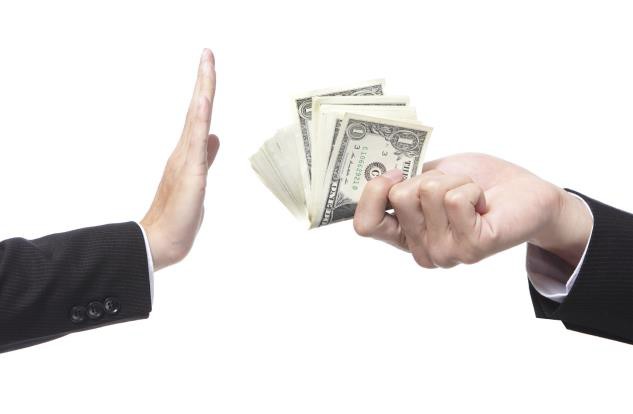 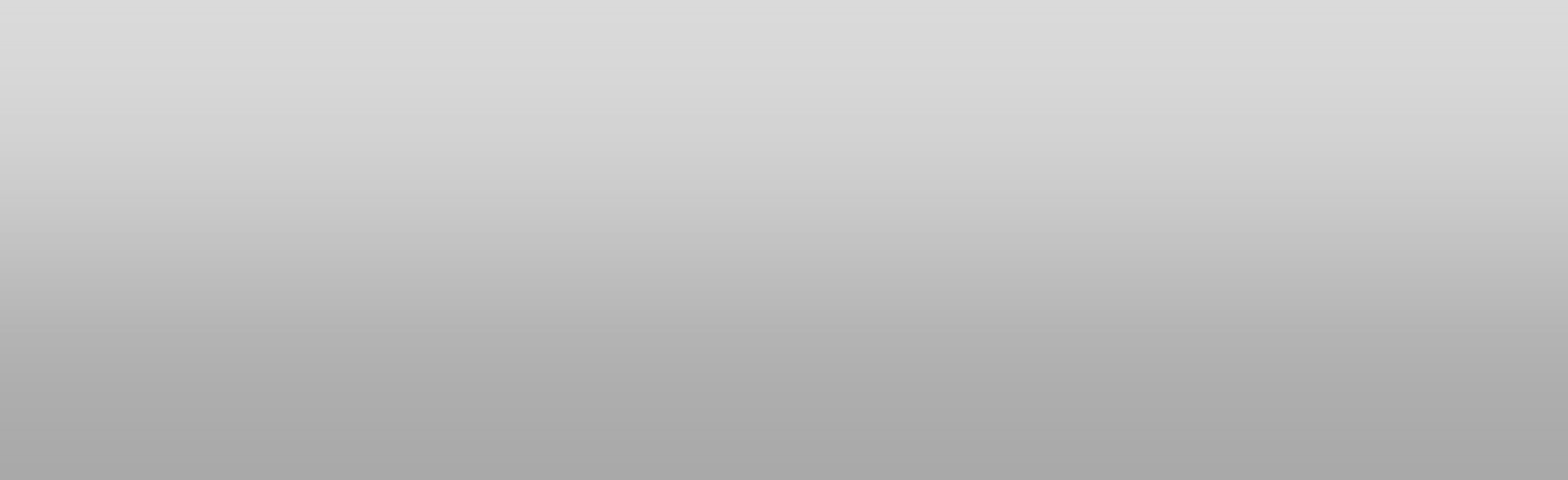 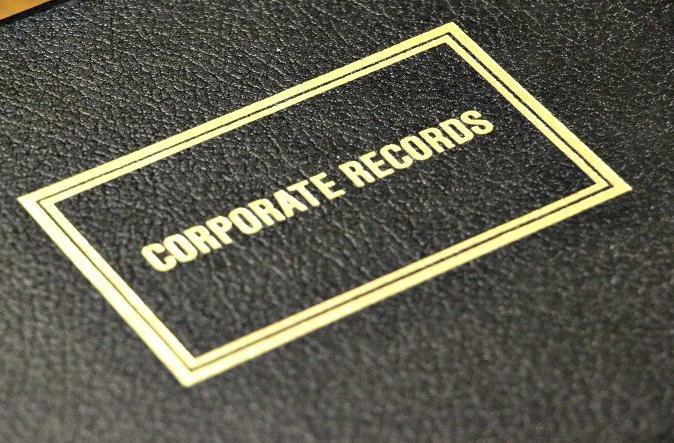 Regel: Verbietet sowohl Einzelpersonen als auch  Unternehmen das wissentliche Umgehen oder  Unterlassen der Umsetzung von internen Kontrollen
Um die Anforderungen zu erfüllen: Muss MTS ein  System zur Steuerung und Kontrolle interner  Abrechnungen aufrechterhalten, um eine genaue  Berichterstattung von Transaktionen zu gewährleisten  und die Sicherung von Vermögenswerten muss geplant  und beibehalten werden
10
VERTRAULICHES  MATERIAL VON MTS
U N T E R N E H M E N
Der Foreign Corrupt Practices Act (FCPA)Sorgfältige Nachweisführung und interne  Kontrollen
Transparenz
Ausgaben müssen in transparenter Art  dokumentiert werden.  Sie tragen die  Verantwortung sicherzustellen, dass:
Sie genaue Aufzeichnungen aller  geleisteten oder erhaltenen Zahlungen  und aller sonstigen wesentlichen  Transaktionen führen.
Sie die von MTS eingesetzten internen  Kontrollen befolgt werden, um  sicherzustellen, dass sämtliche  Zahlungen ehrlich ausgewiesen sind und  Kapital der Firma MTS nicht zu  rechtswidrigen Zwecken missbraucht  wird.
eine mögliche Verletzung der internen  Kontrollen gemeldet wird.
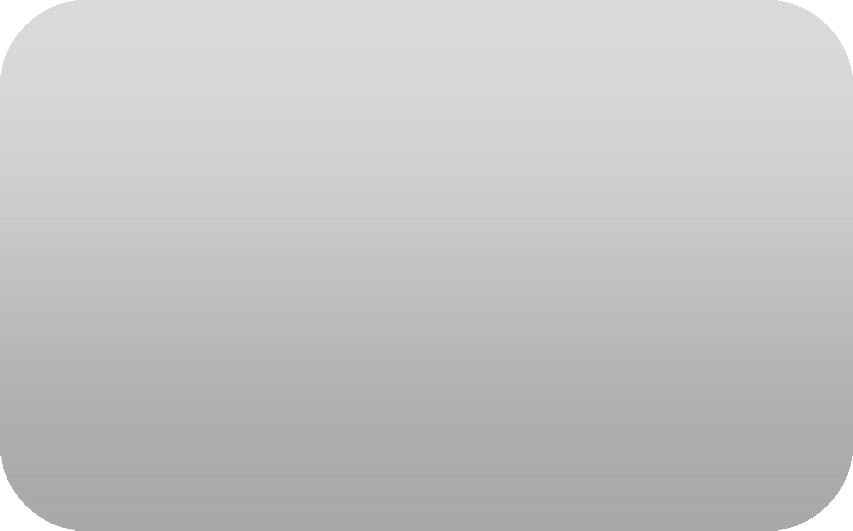 Sorgfältige Nachweisführung bedeutet:
Sorgfältige Verbuchung von  Transaktionen (z. B. Betrag,  Geschäftszweck, beteiligte  Personen/juristische Personen)
Geeignete Belege
Alle Geldmittel und Konten werden  offengelegt und erfasst

Interne Kontrollen bedeuten:
Alle Transaktionen verfügen über  erforderliche Genehmigungen
Rechenschaftslegung über  Vermögenswerte
Verhüten und aufdecken
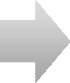 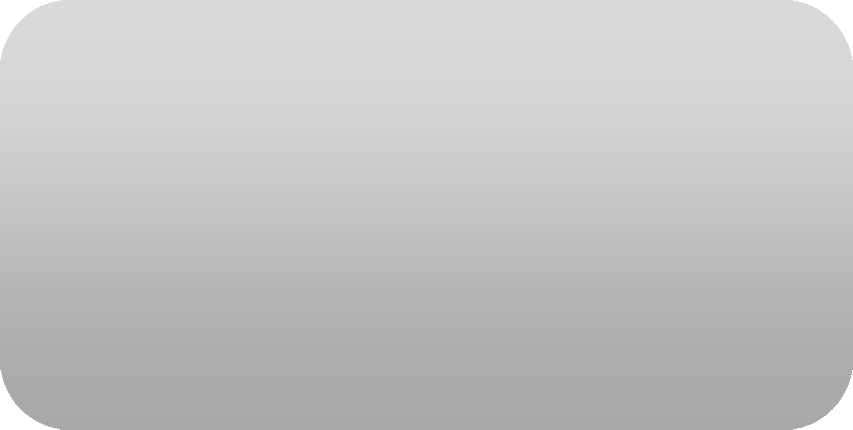 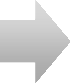 11
VERTRAULICHES  MATERIAL VON MTS
U N T E R N E H M E N
Der Foreign Corrupt Practices Act (FCPA)Sorgfältige Nachweisführung und interne  Kontrollen
Beispiele für die Nichtbeachtung von Vorschriften
Reisen und Unterhaltung
Berichte über Aufwandsrückerstattungen enthalten keine ordnungsgemäßen  Beschreibungen (Konto / Projektcodes, Betrag in US-Dollar, Geschäftszweck, beteiligte  Personen/juristische Personen, usw.)
Berichte über Aufwandsrückerstattungen enthalten keine entsprechenden Unterlagen /  Quittungen
Genehmigungen der Geschäftsleitung
Genehmigungen von Preisnachlässen durch die Geschäftsleitung fehlen
Genehmigungen der Geschäftsleitung in den Berichten über Aufwandsrückerstattungen sind verspätet oder nicht vorhanden
Sponsoring
Sponsoring staatlicher Institutionen (z. B. staatliche Universitäten), die ausländische  Amtsträger einbeziehen
Ausgaben die verschwenderisch erscheinen, mit dem Vorsatz Aufträge zu gewinnen oder zu erhalten
Import / Export
Zahlungen an Zollbeamte, um den Import oder Export von Gütern zu beschleunigen
Zahlungen an Beamte staatlicher Einrichtungen, um eine beschleunigte oder falsche. Vergabe von Import-/Exportlizenzen oder Genehmigungen zu erhalten
12
VERTRAULICHES  MATERIAL VON MTS
U N T E R N E H M E N
Der Foreign Corrupt Practices Act (FCPA)Bedeutung des Verständnisses der Ansprüche Dritter
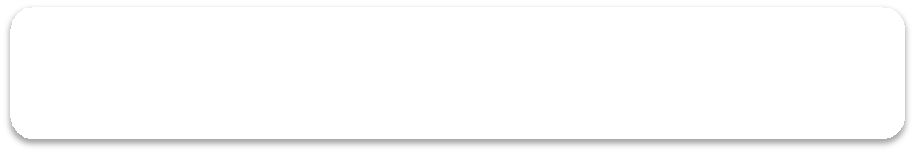 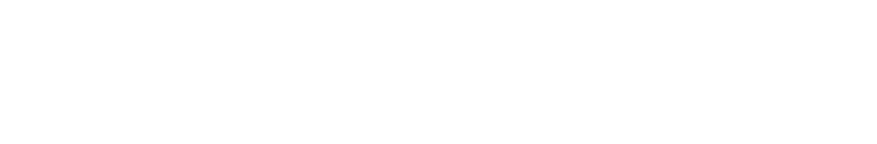 Nach Angaben des DOJ und der SEC hatte das unangemessene  Verhalten Dritter im Namen des jeweiligen Unternehmens einen  großen Anteil an allen FCPA-Durchsetzungsmaßnahmen
Sie tragen Verantwortung
Zusätzlich zu unseren eigenen Handlungen können wir für die Handlungen unserer Agenten, Berater,  Wiederverkäufer und anderer Geschäftspartner haftbar gemacht werden. Darum ist es entscheidend,  dass Sie die bei MTS erforderlichen Geschäftspraktiken zur Bekämpfung von Bestechung und Korruption  voll und ganz verstehen.
Sorgfaltspflicht

MTS gewährleistet, dass alle Geschäftspartner mit denen wir Geschäfte machen:

Nicht für gesetzeswidriges oder korruptes Verhalten bekannt sind, oder bereits in der Vergangenheit
strafffällig wurden.

Sich der Durchführung unserer Geschäfte in Übereinstimmung mit den OGC-018
Unternehmensrichtlinien des Foreign Corrupt Practices Act bewusst sind.

Sicherstellen dass Verträge die auszuführenden Leistungen und die Notwendigkeit rechtmäßigen  Geschäftsverhaltens eindeutig beschreiben.

Eskalieren Sie es an das Office of Risk and Compliance, wenn Sie etwaige Bedenken haben die auf  einen Bestechungsvorgang hindeuten.
13
VERTRAULICHES  MATERIAL VON MTS
U N T E R N E H M E N
Der Foreign Corrupt Practices Act (FCPA)Bedeutung des Verständnisses der Ansprüche Dritter
Warnsignale
Wir stehen als Angestellte der MTS in der Verantwortung Gesetze sowie Richtlinien und Verfahren der  MTS zu kennen und zu befolgen. Wenn Sie sich auf die Zusammenarbeit mit unbekannten Dritten  vorbereiten seien Sie auf der Hut, wenn Sie Äußerungen wie die folgenden vernehmen:

„Dies ist die Art und Weise wie wir in diesem Land unsere Geschäfte führen.“

„Diese Zahlung erfordert keine Zustimmung.“

„Ich habe Kontakte zu einem Regierungsbeamten, der uns behilflich sein kann.“

„Unsere Richtlinie sieht die Nutzung einer Bank in einem Drittland vor.“

„Mein Unternehmen hat eine spezielle Vereinbarung mit einem Beamten.“

„Eine politische Spende könnte die Angelegenheit beschleunigen.“
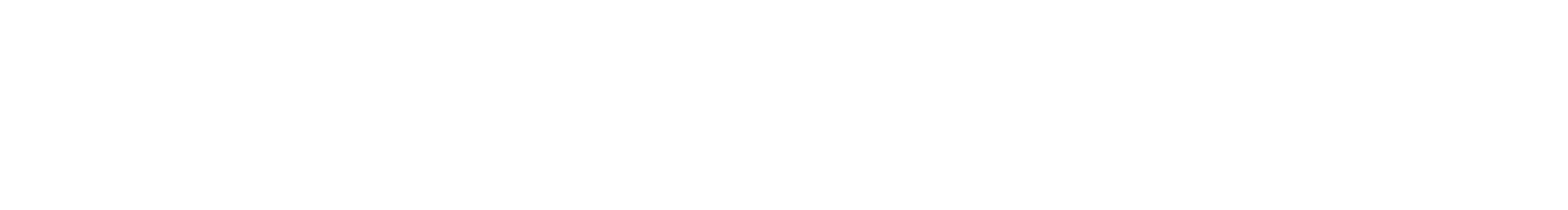 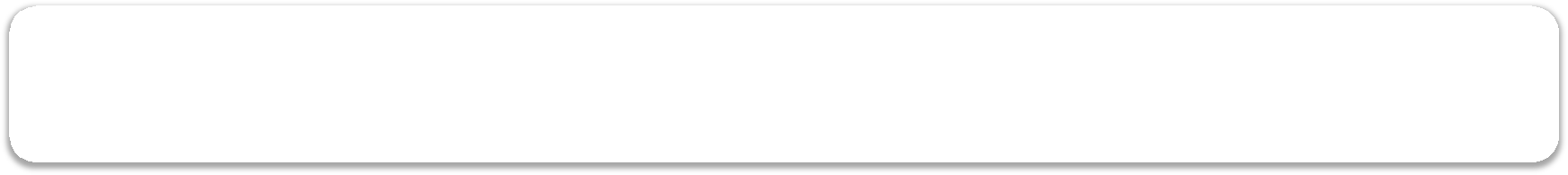 Wenn es verdächtig, unehrlich oder gesetzwidrig klinkt dann ist es das  wahrscheinlich auch! Wenden Sie sich an das Office of Risk and Compliance,  wenn Sie sich in einer solchen Situation befinden.
14
VERTRAULICHES  MATERIAL VON MTS
U N T E R N E H M E N
Der Foreign Corrupt Practices Act (FCPA)Wie ein Vorfall gemeldet werden kann
Bei Ihrer täglichen Arbeit für MTS haben Sie die Verpflichtung:
MTS Richtlinien zur Bestechungsbekämpfung und Gesetze zur Bekämpfung von
Bestechung zu kennen und zu befolgen

Bedenken bezüglich vermuteter Verstöße gegen das Gesetz unverzüglich mitzuteilen

Wenn Sie Fragen zur Anwendung des Rechts im Einzelfall haben, dann wenden Sie sich
an das Office of Risk and Compliance (MTS_Risk_&_Compliance@mts.com) für Anleitungen und Beratung.


Für weiter Informationen, beziehen Sie sich auf die entsprechenden Richtlinien  und Verfahren:
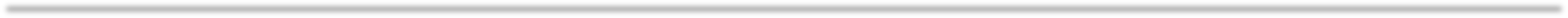 ORC-010 FCPA Konformitätsrichtlinie Supporting ORC-010 Procedures
15
VERTRAULICHES  MATERIAL VON MTS
U N T E R N E H M E N
Der Foreign Corrupt Practices Act (FCPA)Wie ein Vorfall gemeldet werden kann
MTS ist eine Firma, in der wir offen über Risiken und Herausforderungen sprechen,  die Mitarbeiter am Arbeitsplatz erleben.


Es gibt verschiedene Möglichkeiten, wie ein Vorfall gemeldet  werden kann, wie z.B.
Lokale  Business  Ethik  Komitee
Büro Risk  and  Compliance
Büro des  General  Counsel
Personal-  abteilung
Manager
Wir sitzen alle im selben Boot und es gibt viele Möglichkeiten, um  Herausforderungen zu begegnen - also bitte stellen Sie Fragen und „Speak Up“!
16
VERTRAULICHES  MATERIAL VON MTS
U N T E R N E H M E N
Der Foreign Corrupt Practices Act (FCPA)Kurze Wiederholung
Jetzt am Ende dieser Fortbildungsmaßnahme, denken Sie daran:
Bestechen Sie Regierungsbeamte weder unmittelbar noch  mittelbar zu einem unzulässigen Zweck.
UNSERE
VERPFLICHTUNG
MTS geht engagiert gegen  Bestechung und Korruption  vor. Wir müssen weltweit eine  Vielzahl von internationalen  Gesetzen zur Bekämpfung von  Korruption und Bestechung  beachten. Wir fühlen uns den  höchsten Maßstäben an ein  ethisch einwandfreies  Verhalten und der vollen  Einhaltung dieser Gesetze  kompromisslos verpflichtet.
Führen Sie sorgfältig Nachweis
Stellen Sie sicher, dass die Sorgfaltspflicht vor der
Zusammenarbeit mit unbekannten Dritten beachtet wurde.
Mit Fragen wenden Sie sich an ORC
Bedenken äußern
17
VERTRAULICHES  MATERIAL VON MTS
U N T E R N E H M E N